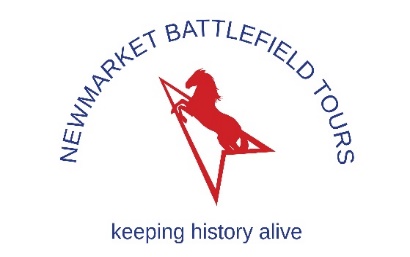 Ten top touring tips
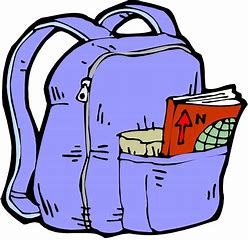 Take a small bag to carry essentials such as snacks, a bottle of 
water or a flask. Bags can usually be left on the vehicle whilst visiting a battlefield or cemetery
Useful to have some local currency as although hotels and restaurants and most shops accept cards, some smaller cafes may not. You will need coins for some toilets
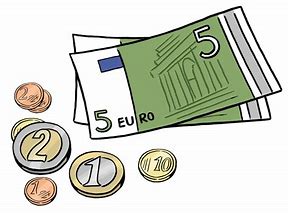 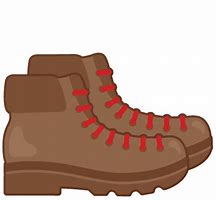 Wear good comfy shoes or boots as we will be walking and the ground may be muddy and not always be completely even
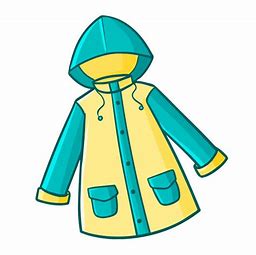 Check the weather forecast and dress accordingly – a rain jacket is always a handy thing to have
No battlefield souvenirs!
Don’t be tempted to take bombs or bullets as it’s both illegal and very dangerous
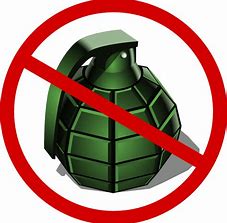 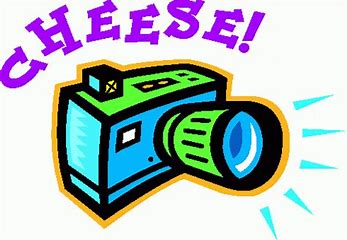 Don’t forget 
your camera and spare batteries
Be aware that some battlefields and cemeteries can be difficult to navigate and they can get muddy
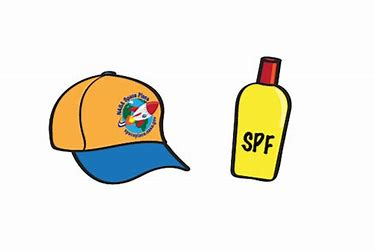 Lunches will usually be taken in local cafes. We will stop for teas and coffees and toilets
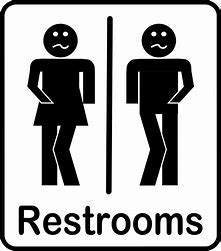 There will be regular comfort breaks as toilets aren’t always available 
on the battlefields
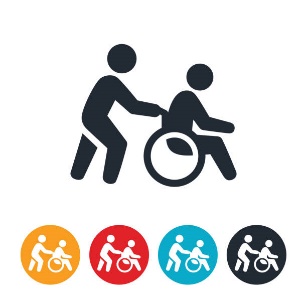 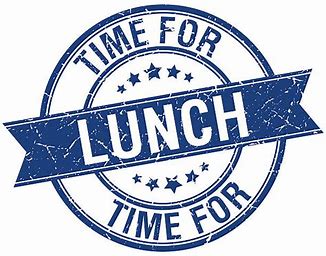 Hats, sunscreen and water are must haves in the summer
www.newmarketbattlefieldtours.co.uk